Click on this icon for audio
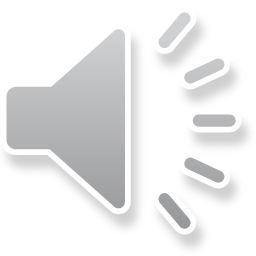 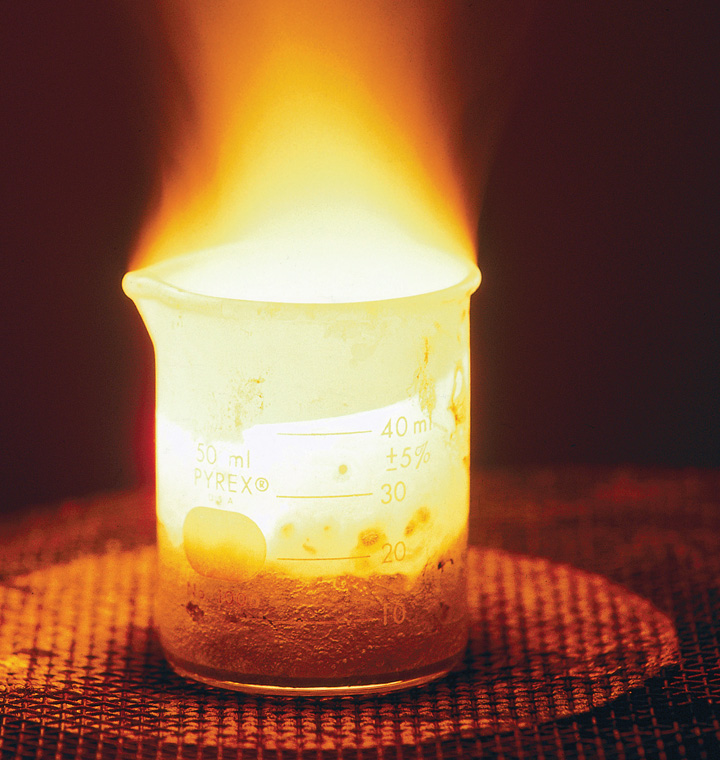 Types of Chemical Reactions: Single & Double Displacement Reactions
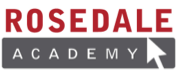 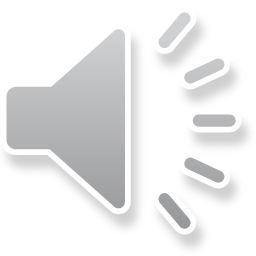 Click for audio
There are millions of chemical reactions that are known to occur.  Among these millions of reactions, certain types display similar characteristics.  As a result, chemists are able to group reactions into 4 basic types to help organize these known reactions and to help chemists predict the products of unknown reactions.
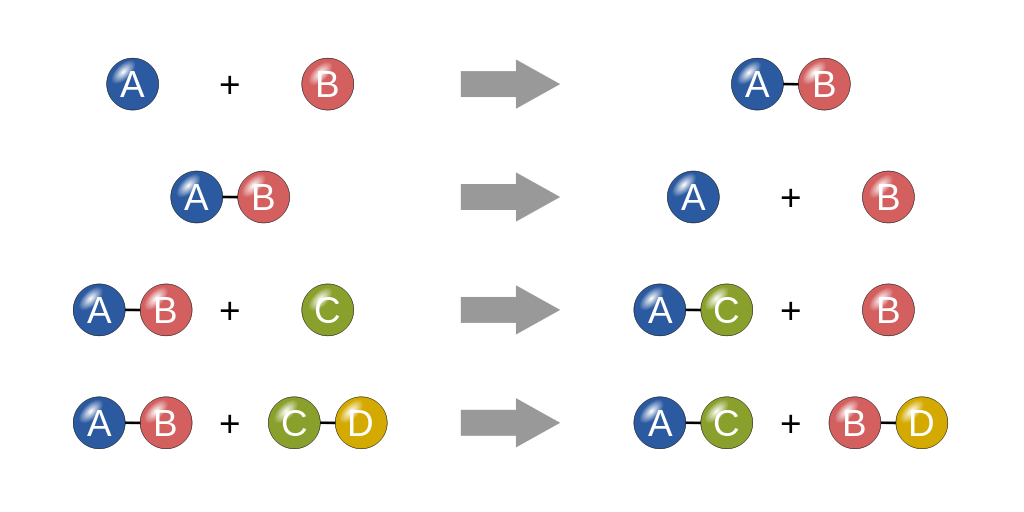 Synthesis
Decomposition
Single Displacement
Double Displacement
Click to learn about single displacement reactions
Click for audio
Single Displacement Reactions
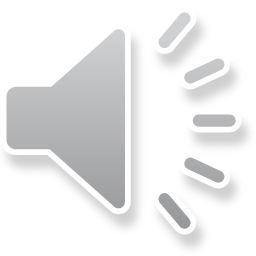 In a single displacement reaction, a single element replaces (or displaces) another element in a compound.  A general formula for a single displacement reaction can be written as follows:
Click for the General Formula for a Synthesis Reaction
Single Displacement Reactions
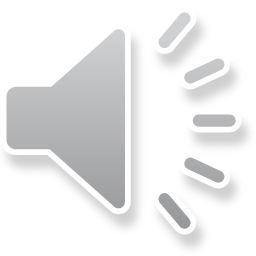 Click for audio
In a single displacement reaction, a single element replaces (or displaces) another element in a compound.  A general formula for a single displacement reaction can be written as follows:
AB + C  AC + B 
OR
A + BC  AC + B
As you can see, in this reaction, the element C displaces the element B from the reactant compound AB to form the product compound AC.
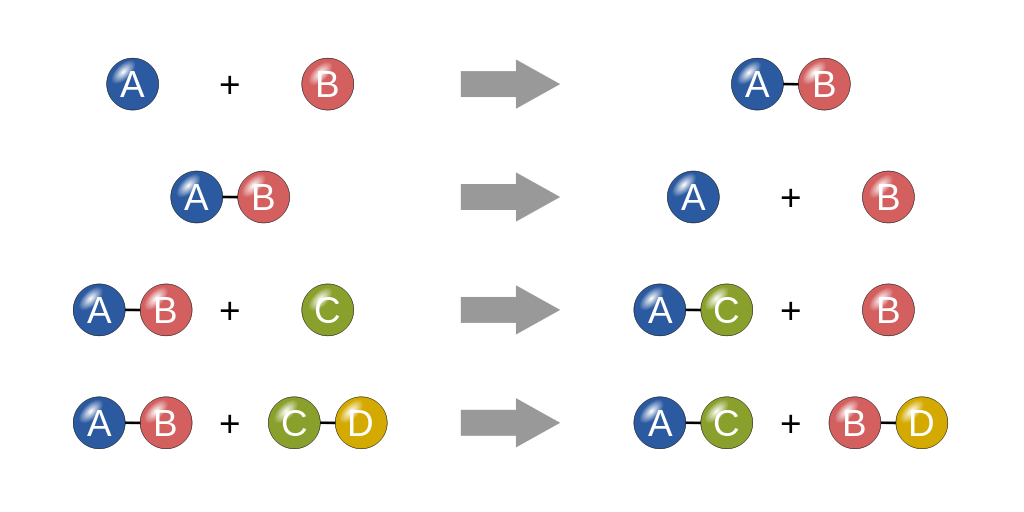 Single Displacement Reaction Example
Single Displacement Reactions
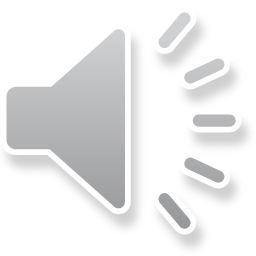 Click for audio
A good example of a single displacement reaction occurs when magnesium (Mg) replaces hydrogen in hydrogen chloride (HCl) to form the products: magnesium chloride (MgCl2) and hydrogen gas (H2).  Try to write the balanced equation for this reaction:
Balanced Single Displacement Reaction Equation
Single Displacement Reactions
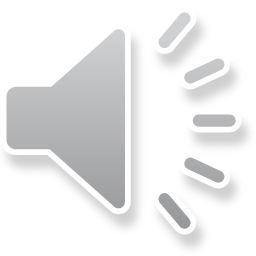 Click for audio
A good example of a single displacement reaction occurs when magnesium (Mg) replaces hydrogen in hydrogen chloride (HCl) to form the products: magnesium chloride (MgCl2) and hydrogen gas (H2).  Try to write the balanced equation for this reaction:


Notice how the Mg replaces the H atom in the product compound.
Mg + 2HCl  MgCl2 + H2
Test Your Understanding
Single Displacement Reactions
Test your understanding: 
Which of the following reactions is a single displacement reaction? (Click the box with the correct answer.)
C2H8 + O2  2CO2 + 4H2O
CO2 + H2O  H2CO3
2HCl  H2 + Cl2
2Fe + 6NaBr  2FeBr3 + 6 Na
Single Displacement Reactions
Incorrect.  Try again:
Which of the following reactions is a decomposition reaction? (Click the box with the correct answer.)
C2H8 + O2  2CO2 + 4H2O
CO2 + H2O  H2CO3
2HCl  H2 + Cl2
2Fe + 6NaBr  2FeBr3 + 6 Na
Single Displacement Reactions
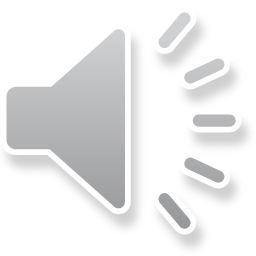 Click for audio
Correct
In the reaction:
2Fe + 6NaBr  2FeBr3 + 6 Na 
The Fe displaces the Na from the reactant compound (NaBr) to form the product FeBr3: 
2Fe + 6NaBr  2FeBr3 + 6 Na
The next type of reaction we will explore is similar to a single displacement reaction and is known as a double displacement reaction.  Can you guess what this reaction looks like based on its name?
Double Displacement Reactions
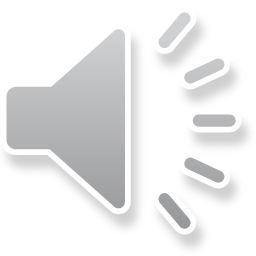 Click for audio
Double Displacement Reactions
Recall that negative ions (-) are called anions and positive ions (+) are called cations. In a double displacement reaction the anions and cations of different molecules switch places (or displace each other) to form two different product compounds. Given this information, try to predict the general formula for a double displacement reaction.
Click for the General Formula for a Double Displacement Reaction
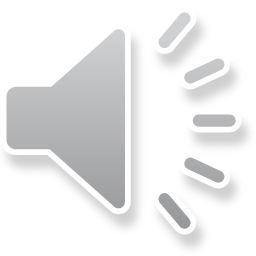 Click for audio
Double Displacement Reactions
In a double displacement reaction the anions and cations of different molecules switch places (or displace each other) to form two different product compounds. The general formula for a double displacement reaction is:
AB + CD  AD + CB
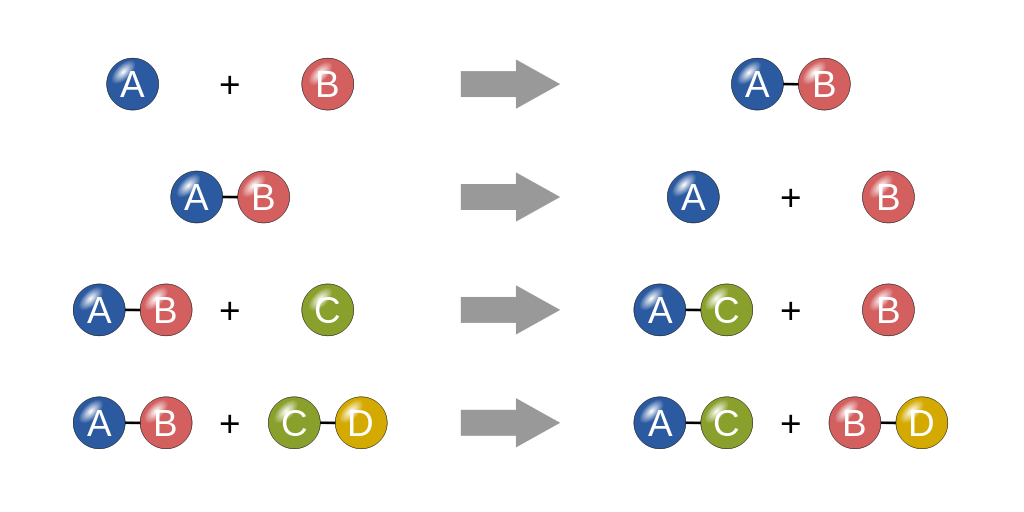 As you can see, in this reaction, the anion D switches places with the anion B to form the products AD and CB.
Double Displacement Reaction Example
Double Displacement Reactions
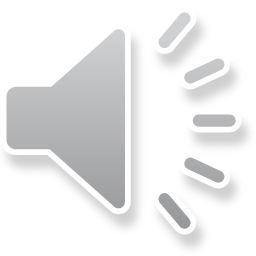 Click for audio
A good example of a double displacement reaction is the reaction between barium hydroxide (Ba(OH)2) and sodium sulfate (Na2SO4).  Based on what you know about double displacement reactions try to predict the products of this reaction and write the balanced chemical equation.
Balanced Double Displacement Reaction Equation
Double Displacement Reactions
Click for audio
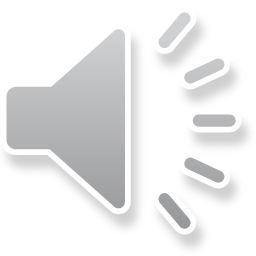 A good example of a double displacement reaction is the reaction between barium hydroxide (Ba(OH)2) and sodium sulfate (Na2SO4).  The balanced chemical equation for this double displacement reaction is:
Ba(OH)2 + Na2SO4  BaSO4  + 2NaOH
Notice how the cations Ba and Na have switched places in the product compounds:
Ba(OH)2 + Na2SO4  BaSO4  + 2NaOH
Test Your Understanding
Double Displacement Reactions
Test your understanding: 
Which of the following reactions is a double displacement reaction? (Click the box with the correct answer.)
C2H8 + O2  2CO2 + 4H2O
CO2 + H2O  H2CO3
BaCl2 + Na2SO4  BaSO4 + 2NaCl
2Fe + 6NaBr  2FeBr3 + 6 Na
Double Displacement Reactions
Incorrect.  Try again:
Which of the following reactions is a decomposition reaction? (Click the box with the correct answer.)
C2H8 + O2  2CO2 + 4H2O
CO2 + H2O  H2CO3
BaCl2 + Na2SO4  BaSO4 + 2NaCl
2Fe + 6NaBr  2FeBr3 + 6 Na
Double Displacement Reactions
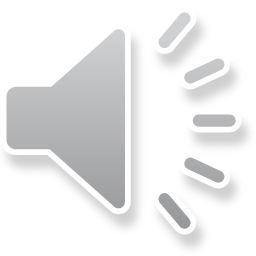 Click for audio
Correct
In the reaction:
BaCl2 + Na2SO4  BaSO4 + 2NaCl 
The cations Ba and Na switch (displace) with each other forming two new product compounds.

BaCl2 + Na2SO4  BaSO4 + 2NaCl
Success!
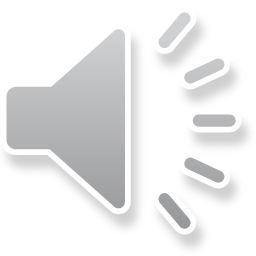 Click for audio
Success!
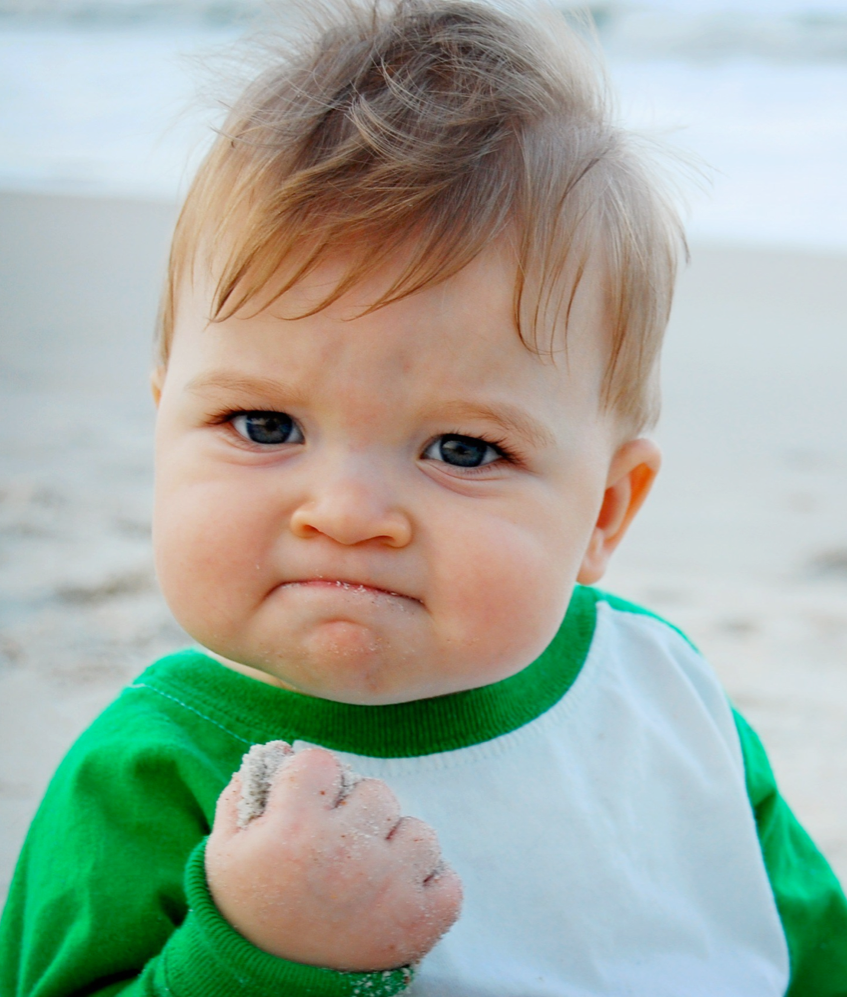 You have reached the end of this activity.  You will know that you have achieved the goals for this activity when you can describe and identify single and double displacement reactions and can give examples of these reactions.
Back to Start